CSEP 546Machine Learning
Lecturer: Geoff Hulten
TAs: Alon Milchgrub, Andrew Wei
Logistics
Course website: https://courses.cs.washington.edu/courses/csep546/19au/

Canvas site: https://canvas.uw.edu/courses/1331659

Discussion board: http://piazza.com/washington/fall2019/csep546/home/
Introducing Myself
Geoff Hulten

ghulten@cs.washington.edu

https://www.linkedin.com/in/geoff-hulten-58136a1/

What I’ve worked on…

Why I’m here…
Introducing our TAs
Alon Milchgrub
alonmil@cs.washington.edu


Quick Intro

Office hours:
Tues: 5:30 – 6:30 CSE 674
Andrew Wei
nowei@cs.washington.edu


Quick Intro

Office Hours:
Tues: 4:30 – 6:20 CSE 007
Virtual hours for people viewing from MS? Mail me.
Introducing the Class
What types of jobs?
Engineering?
Data science?
Management/PM?
Other?

Machine learning experience?
This is my first class?
Several classes / exploration?
Do it for a living?
Math?
Not really?
Can do?
I think in math?


Python?
Never used?
Some experience?
No problem?
Overview of the Course
Learn important machine learning algorithms (the tools)

2) Learn how to produce models (use the tools)

3) Learn how to produce working systems (ML Engineering)
Lecture Overview
Subject to change
Assignments
Logistic Regression
Feature Engineering (text)
Decision Trees
Ensembles (Random Forests)
Clustering & Instance Based
Feature Engineering (Vision)
Neural Networks
Reinforcement Learning
Model building & interpreting
And several Kaggle style competitions
Evaluation
Assignments:

There will be reading assignments every week (~10% of grade) and coding / modeling assignments most weeks (~40% of final grade) and three Kaggle style competitions (~25% of final grade).

Assignments due two weeks after they are assigned. Except (possibly) for the last assignment, which is due before the start of the final lecture (so we can submit final course grades in a timely fashion).

Clarity of communication is critical in machine learning, so your answers must be concise and easy to follow. If the TA can’t evaluate the answers in reasonable time they will have to give reduced credit.
Exam:

There will be an exam worth ~25% of the final grade (although you must score at least 50% on the exam to pass the course).


This will be online and timed (2 – 3 hours). Tentatively scheduled for Dec 9th (complete it any time before midnight)


This exam will be based on the assignments, readings, and lectures.
The Textbooks and why…
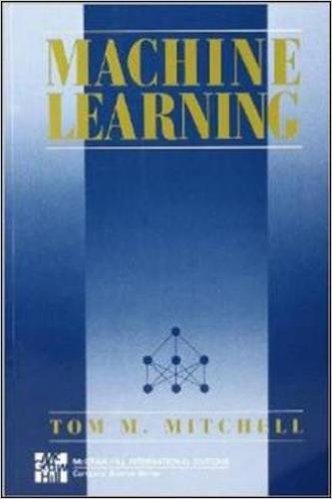 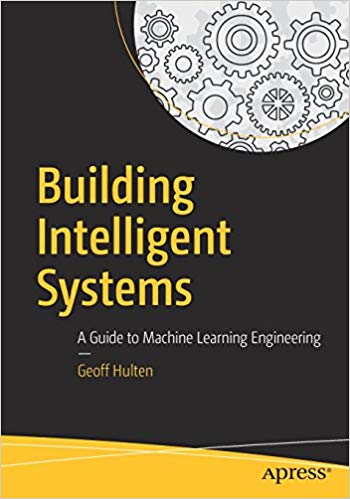 All royalties to be donated…